Lecture 3
Delta Modulation
1st semester 1440 - 2018
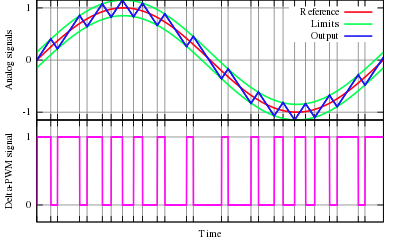 1
Outline
-  Introduction.
- Basic Operation.
Delta Modulation.
2
Introduction
Delta modulation (DM) is an analog-to-digital signal conversion technique used for transmission of voice information where quality is not of primary importance. 
PCM finds the value of the signal amplitude for each sample; DM finds the change from the previous sample.
Basic Operation
The operation of a delta modulator is:
 to periodically sample the input message, 
to make a comparison of the current sample with that preceding it, 
and to output a single bit which indicates the sign of the difference between the two samples
Delta Modulation
In Delta Modulation, only one bit is transmitted per sample 
That bit is a 1 if the current sample is more positive than the previous sample, and a 0 if it is more negative
Since so little information is transmitted, delta modulation requires higher sampling rates than PCM for equal quality of reproduction
1- A staircase approximation of the message signal is derived 
The analog signal is approximated with a series of segments ( staircase approximation signal)
Each segment of the approximated signal is compared to the message signal:
If the approximation fall below the signal at any sampling epoch  the segment is increased by ∆.
If the approximation lies above the signal at any sampling epoch  the segment is diminished by ∆.
So, the time and amplitude axes are quantized.
Delta Modulation
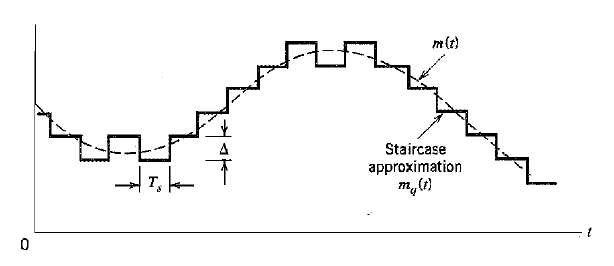 2- encoding
This scheme sends only one bit each segment.
 if the segment at time tn+1 is higher in amplitude value than the segment at time tn,  then a bit “1” is used to indicate the positive value.
If the segment is lower in value  resulting in a negative value, a “0” is used.
Delta Modulation
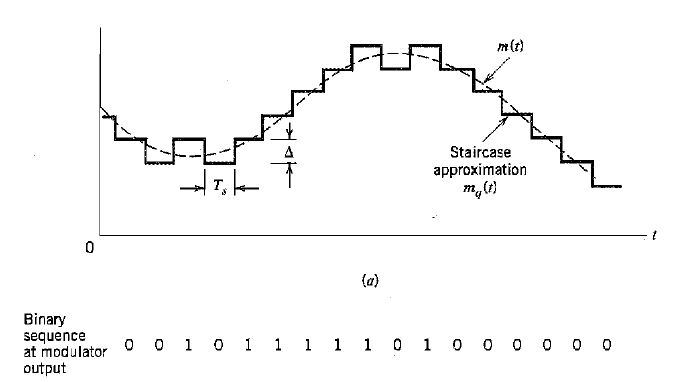 This scheme works well for small changes in signal values between samples.
If changes in amplitude are large, this will result in large errors.
Any Question?
10